DECISION TREE
Dr.M.A.SHAKILA BANU
ASSOCIATE PROFESSOR
JAMAL INSTITUTE OF MANAGEMENT
JAMAL MOHAMED COLLEGE
DECISION TREE
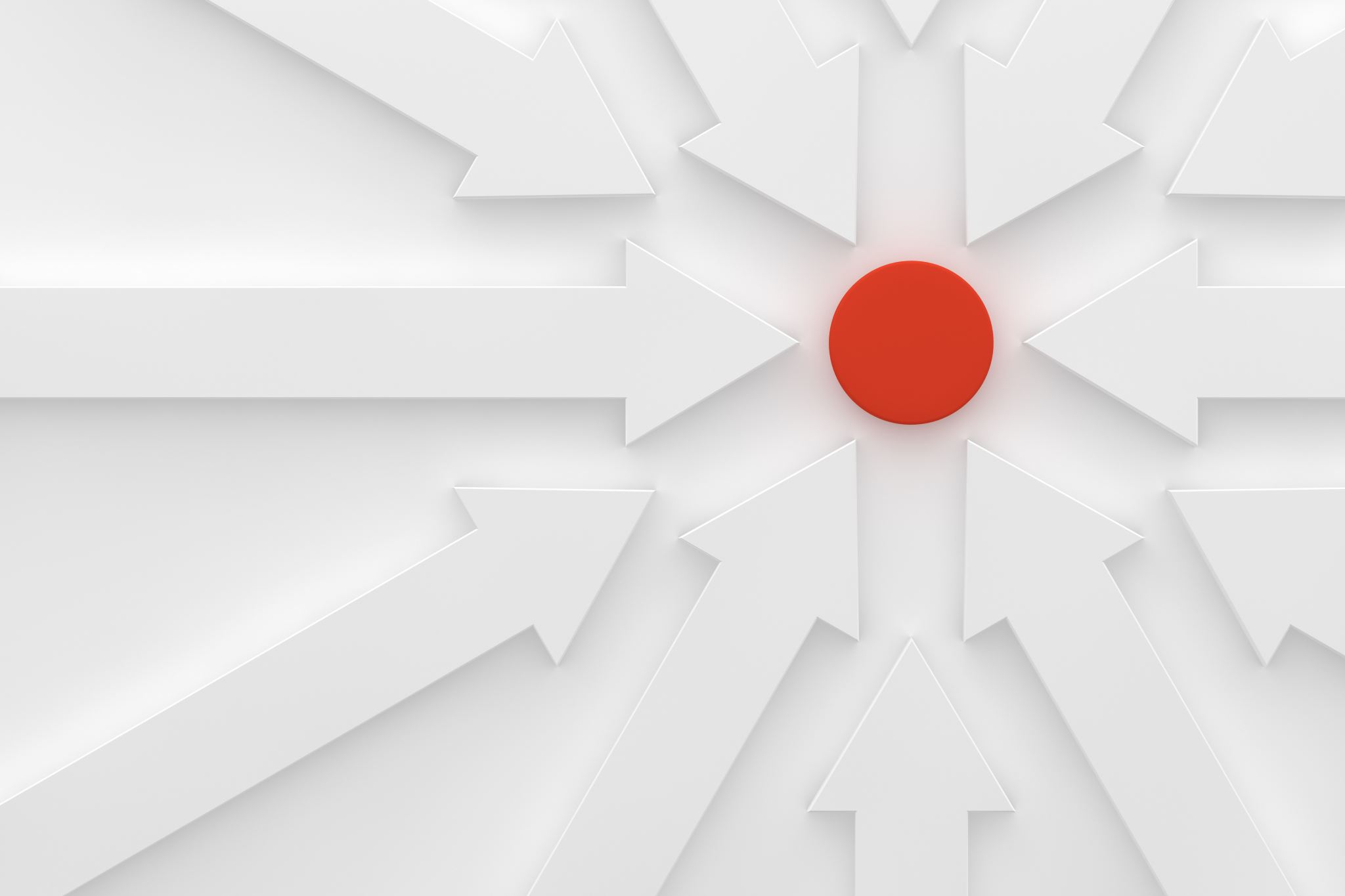 Purpose
To support decision-making by visualizing options and their potential outcomes
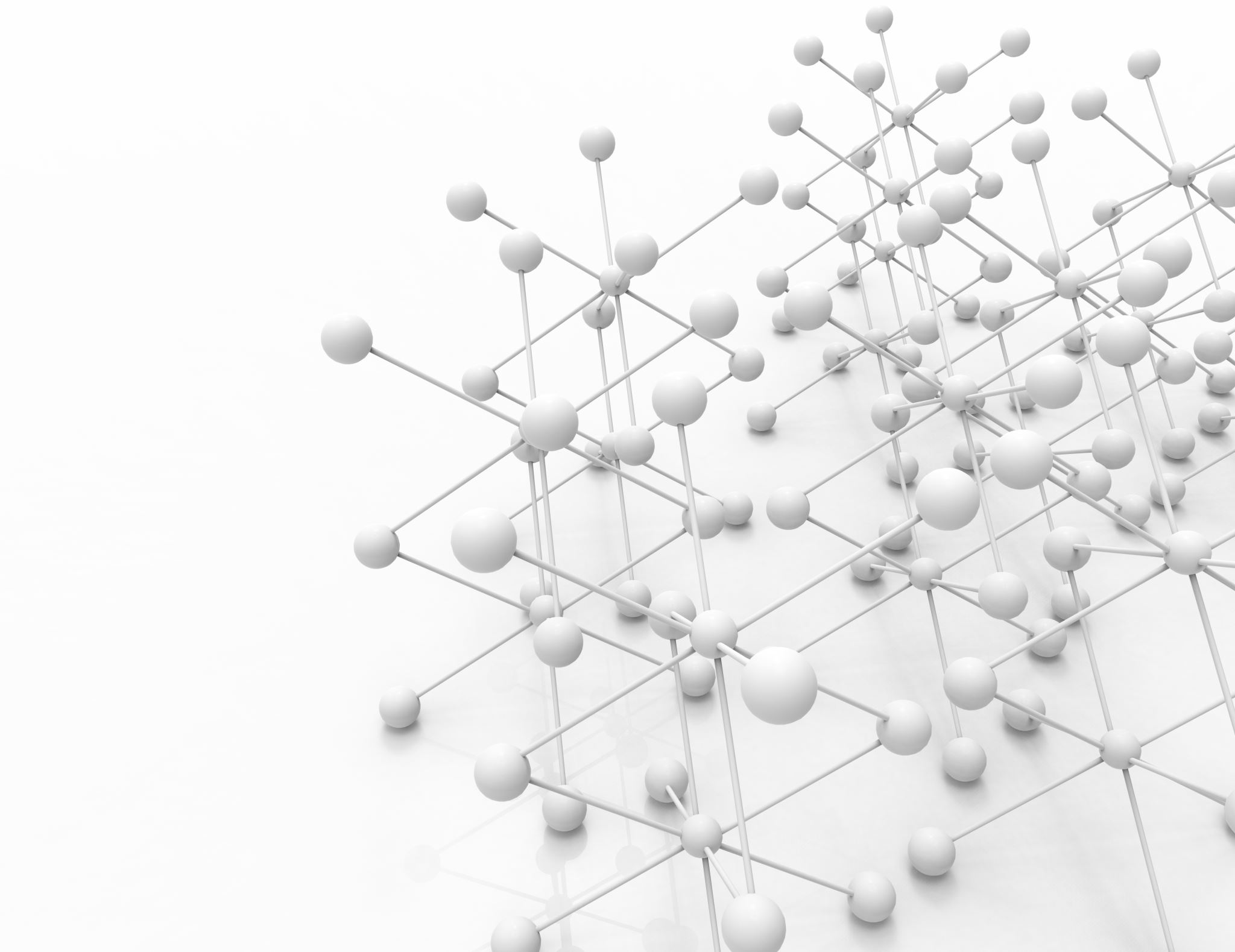 Structure of a Decision Tree
Nodes
Decision Nodes: Points where decisions are made
Chance Nodes: Points where outcomes are uncertain
End Nodes: Terminal points showing outcomes
Branches: Connect nodes, representing different choices or outcomes
How Decision Trees Work
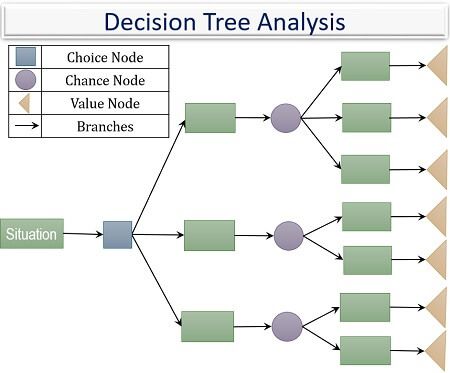 Process
Start at the root node
Move through decision and chance nodes
Follow branches based on decisions and outcomes
Reach end nodes with final outcomes
Visualization of a Decision Tree
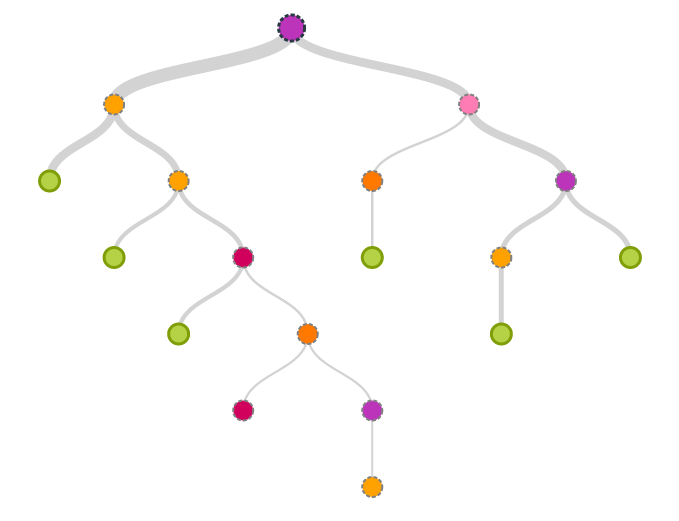 Example Graph
A simple decision tree chart that shows how a decision tree might classify data, such as predicting whether a customer will purchase a product based on their age and income
Types of Decision Trees
Advantages of Decision Trees in Business Analytics
Limitations of Decision Trees
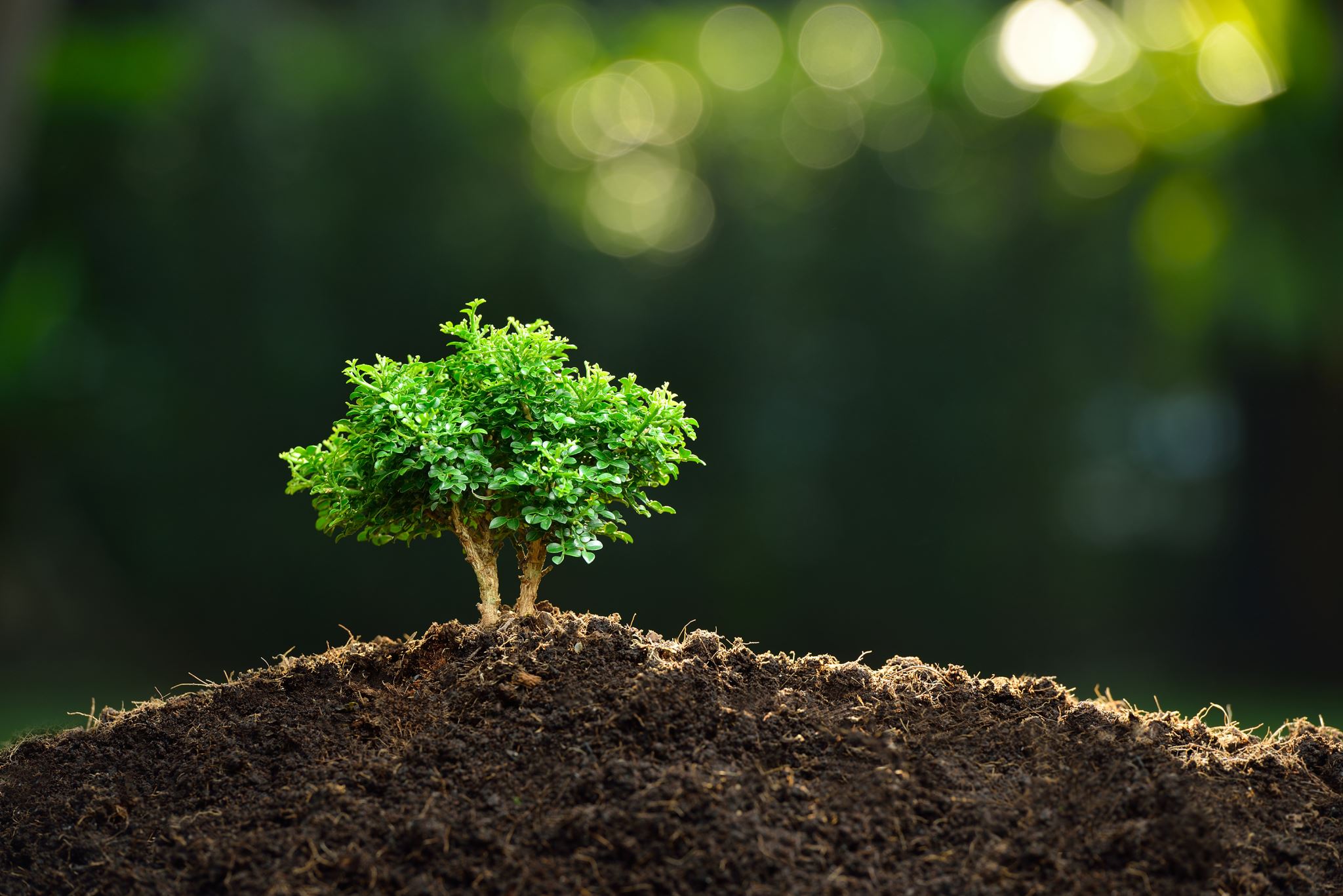 Building a Decision Tree
Steps
Data Collection: Gather relevant data
Feature Selection: Identify important features
Tree Construction: Use algorithms to build the tree
Validation: Test the tree to ensure accuracy
Applications in Business Analytics
Applications in Business Analytics